August 2017
Project: IEEE P802.15 Working Group for Wireless Personal Area Networks (WPANs)

Submission Title: [Suitability of 802.15.4k]	
Date Submitted: [2 August, 2017]
Source: [Joerg ROBERT] Company [Friedrich-Alexander University Erlangen-Nuernberg]
Address [Am Wolfsmantel 33, 91058 Erlangen, Germany]
Voice:[+49 9131 8525373], FAX: [+49 9131 8525102], E-Mail:[joerg.robert@fau.de]	
Re: [Updated numbers]
Abstract:	[Suitability of IEEE 802.15.4k]
Purpose:	[Presentation in IG LPWA telco]
Notice:	This document has been prepared to assist the IEEE P802.15.  It is offered as a basis for discussion and is not binding on the contributing individual(s) or organization(s). The material in this document is subject to change in form and content after further study. The contributor(s) reserve(s) the right to add, amend or withdraw material contained herein.
Release:	The contributor acknowledges and accepts that this contribution becomes the property of IEEE and may be made publicly available by P802.15.
Slide 1
Joerg ROBERT, FAU Erlangen-Nuernberg
August 2017
Suitability of IEEE 802.15.4k
Slide 2
Joerg Robert, FAU Erlangen-Nuernberg
August 2017
Background
Pat presented a white paper on the suitability of IEEE 802.15.4 for LPWAN applications (15-17/248r0) (https://mentor.ieee.org/802.15/dcn/17/15-17-0248-00-lpwa-summary-of-ieee-std-802-15-4-lecim.docx)

Existing IEEI 802.15.4 technologies already fulfill many requirements of LPWAN

Open questions remained on the applied fragmentation approach in order to fulfill the 0.4s FCC requirement
Slide 3
Joerg Robert, FAU Erlangen-Nuernberg
August 2017
Fragmentation in 802.15.4k
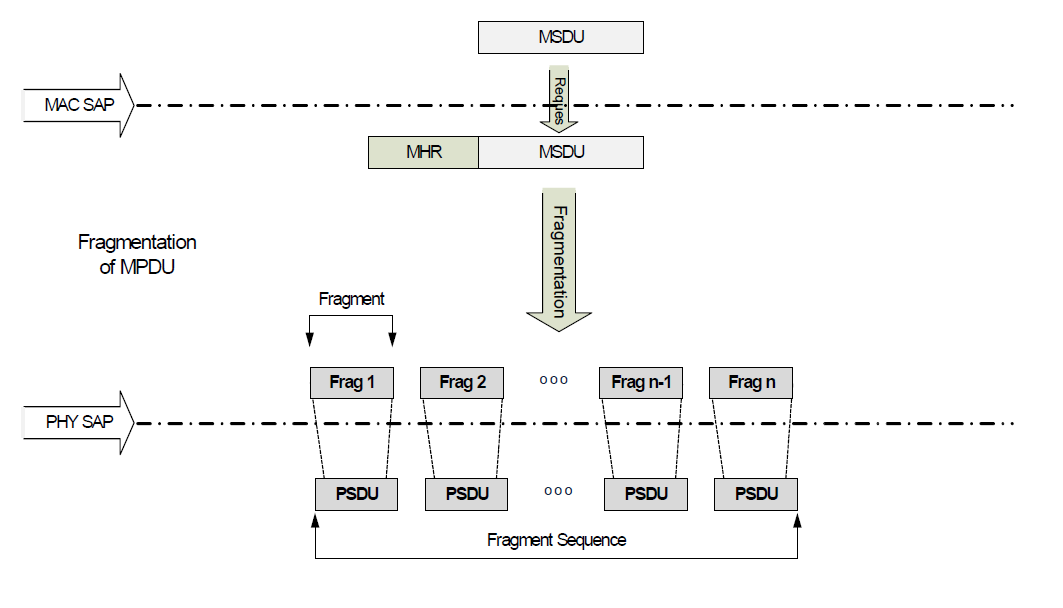 802.15.4k allows the efficient fragmentation of the MPDU into multiple PSDU
If FEC is used each PSDU uses a separate FEC encoding
The fragmentation approach uses compression techniques to minimize the additional fragmentation overhead
Slide 4
Joerg Robert, FAU Erlangen-Nuernberg
August 2017
PSDU PHY Modulation
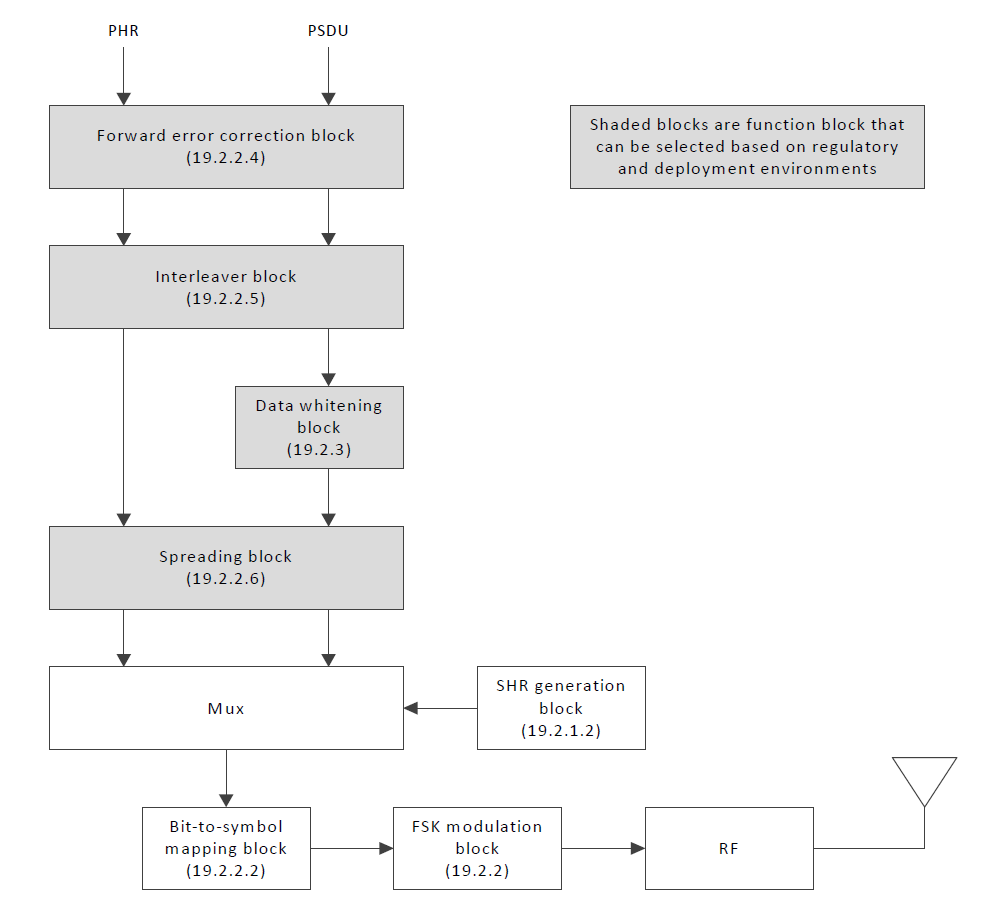 IEEE 802.15.4k FSK PHY Modulation Block Diagram
The PHY Modulation treats every PSDU separately
Separate FEC encoding, separate sync, ...
Reassembly is achieved after FEC decoding in the receiver
Slide 5
Joerg Robert, FAU Erlangen-Nuernberg
August 2017
Pros and Cons of the Current Approach
Pros:
PHY Modulation wrt. other 802.15.4 systems is kept unchanged
Simple decoding and re-assembly
Frequency hopping possible to achieve 0.4s FCC limitation

Cons:
Significant loss wrt. theoretical performance
The lowest possible data-rate is limited due to the overhead
Additional signaling overhead gets very significant for low data-rates
Slide 6
Joerg Robert, FAU Erlangen-Nuernberg
August 2017
Loss wrt. Theoretical Performance
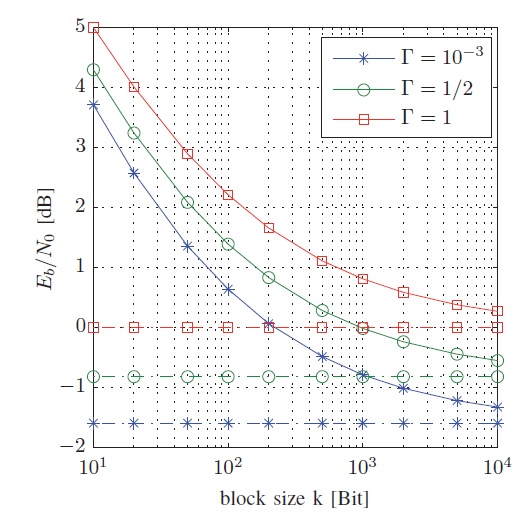 Loss of performance in case of limited payload block sizes k of the code
 Short code words lead to reduces performance


Γ denotes  the spectral efficiency
Vertical lines are the Shannon Capacity
Slide 7
Joerg Robert, FAU Erlangen-Nuernberg
August 2017
PSDU Length ( I / II )
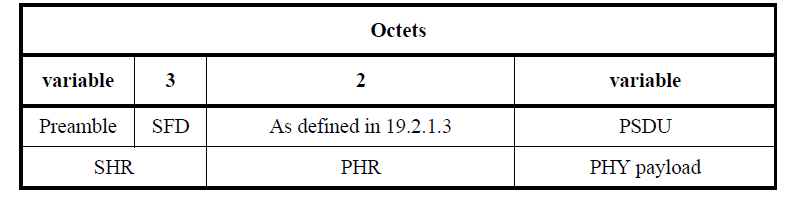 Format of the 802.15.4k FSK PHY
Each fragment has at least 5 bytes overhead due to SFD (3 bytes) and PHR (2 bytes)
Slide 8
Joerg Robert, FAU Erlangen-Nuernberg
August 2017
PSDU Length ( II / II )
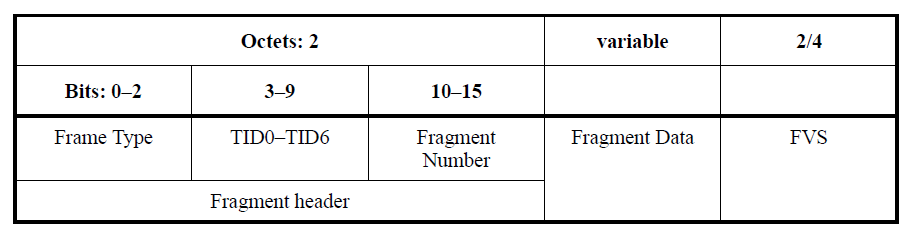 The depicted structure forms the PSDU (see previous slide)
The fragment format adds 4 or 6 additional bytes overhead 

This results in the following overhead:
3 bytes (SFD) + 2 bytes (PHR) + 2 bytes (Fragment Header) + 2/4 bytes FVS (16 or 32 bit)
 Each fragment contains at 9 / 11 byte of overhead
Slide 9
Joerg Robert, FAU Erlangen-Nuernberg
August 2017
Most Robust Transmission
Most robust transmission is achieved with lowest possible bit-rate
Minimum bit-rate is limited due to maximum transmit duration of 0.4s (FCC regulation), and each PSDU has to transmit the overhead

We will consider max. robust transmission with only 1 payload byte per fragment  results in 90% overhead
Furthermore we will consider 9 payload byte per fragment  results in more realistic 50% overhead

Additional overhead due to the MPDU fragment sequence context description (802.15.4k-2013, 5.2.4.25) is not considered
Slide 10
Joerg Robert, FAU Erlangen-Nuernberg
August 2017
90% Overhead Case ( I / II )
We now assume that each fragment contains only 1 byte payload data, FEC is not used
 Fragment size of 10 byte = 80 bits
Lowest bit-rate without coding: 200 bit/s with 90% overhead to meet FCC 0.4s requirement
1% packet error rate (PER) forthe PSDU requires Eb/N0=SNR=8dB(coherent decoder, MSK)
Perfect decoder would require Eb/N0=-1.59dB  loss of 9.56dBwrt. theoretical bound
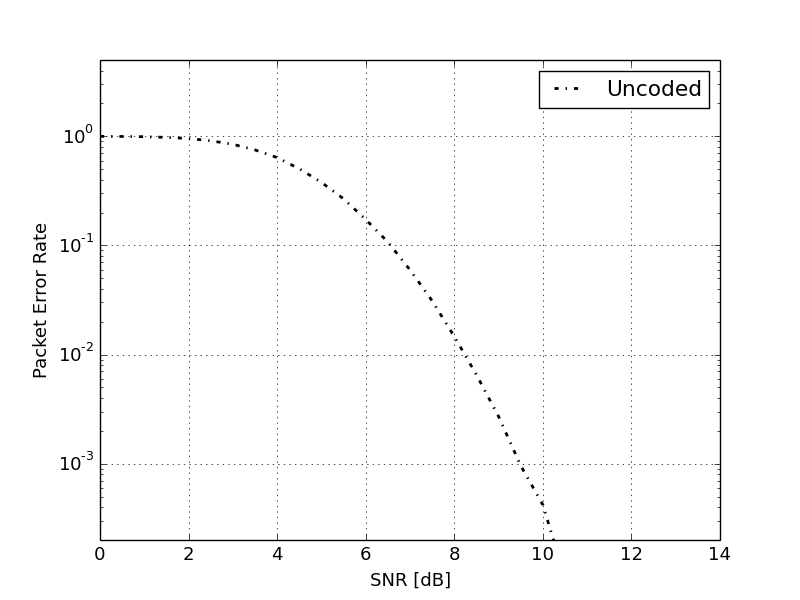 Packet Error Rate vs. SNR for uncoded  MSK with coherent demodulation and packet length 80 bit
Slide 11
Joerg Robert, FAU Erlangen-Nuernberg
August 2017
90% Overhead Case ( II / II )
90% overhead case would allow for minimum reception level of -142dBm

Calculation does not take implementation losses into account
Calculation assumes uncoded (i.e. no FEC) transmission
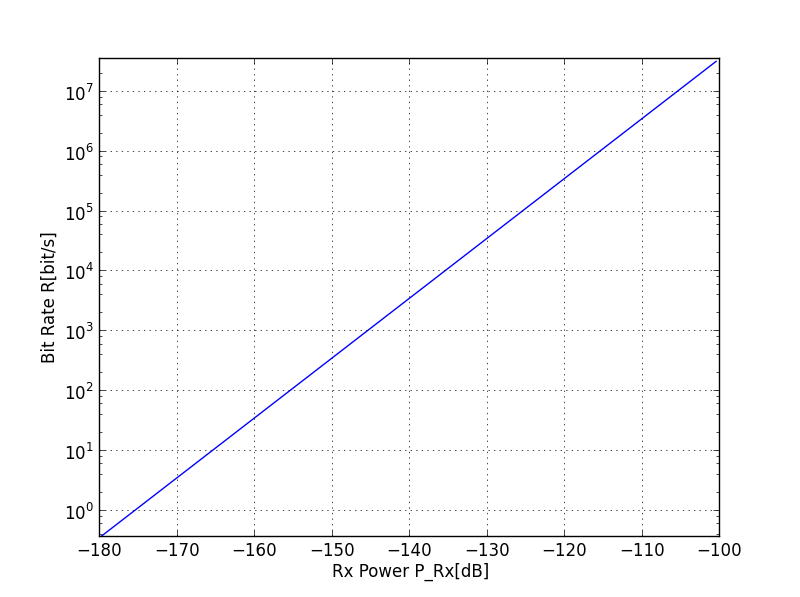 200bit/s
9.56dB loss
-142dBm
Slide 12
Joerg Robert, FAU Erlangen-Nuernberg
August 2017
50% Overhead Case
We now assume that each fragment contains 9 byte payload data, FEC is not used
 Fragment size of 18 byte = 144 bits
Lowest bit-rate without coding: 360 bit/s with 50% overhead

1% PER requires Eb/N0= 8.5dB  loss of 10dB wrt. theoretical bound

Results in minimum reception level of -139dBm
Does not fulfill LPWAN requirement of min. sensitivity of -140dBm
Slide 13
Joerg Robert, FAU Erlangen-Nuernberg
August 2017
Calculations with Coding
The bit-rate vs. RX power curves only consider the payload bit-rate as they are normalized to Eb/N0
200 bit/s and 360 bit/s are still valid

1% PER requires Eb/N0 of approx. 3dB for 80 and 144 bit
Loss of 5.6dB wrt. theoreticalbound

-146dBm for 90% overhead
-143dBm for 50% overhead

FEC significantly improves theperformance
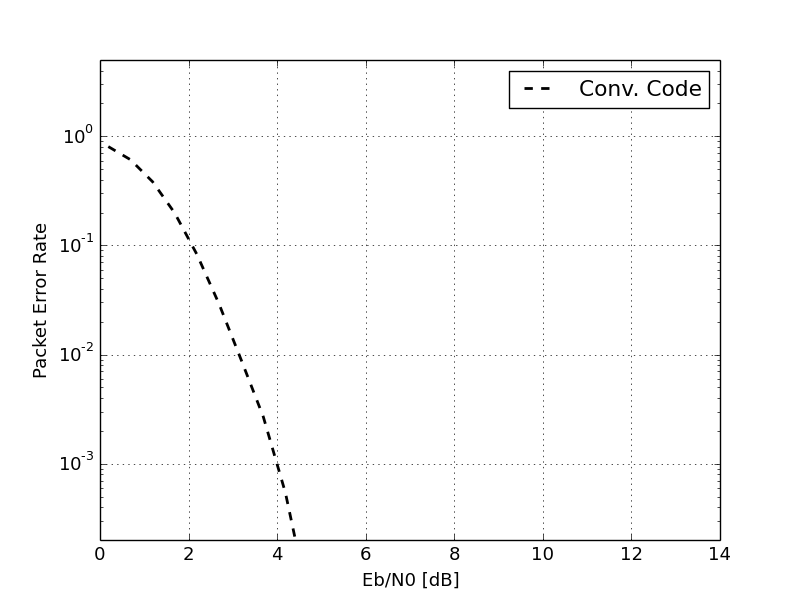 Packet Error Rate vs. Eb/N0 for coded  (802.15.4k conv. code) MSK with coherent demodulation and payload packet length 144 bit
Slide 14
Joerg Robert, FAU Erlangen-Nuernberg
August 2017
Loss due to Overhead
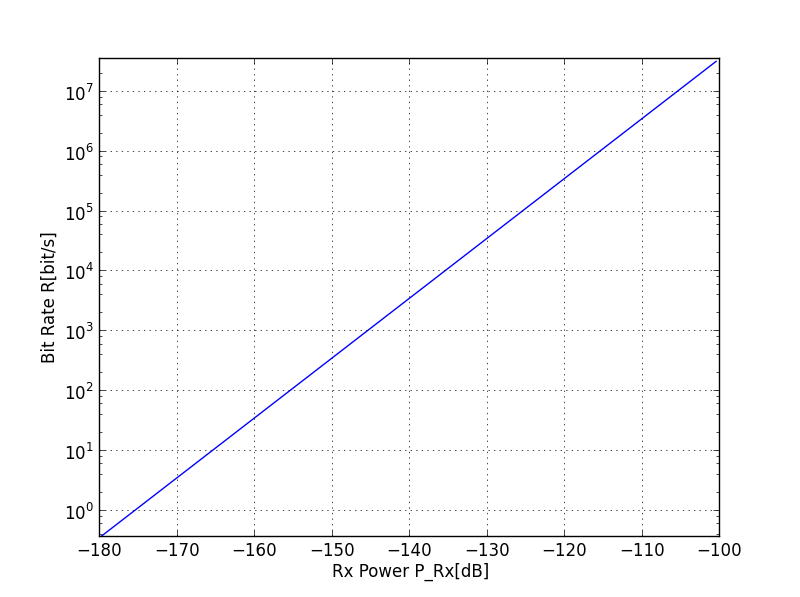 Additional overhead reduces payload bit-rate (50% assumption)
13...20dB loss wrt. theoretical limits
20 ... 100 times the energy of a perfect system  battery lifetime

Worse than competitors (15-16-0486r0)
w/ coding
w/o coding
Slide 15
Joerg Robert, FAU Erlangen-Nuernberg
August 2017
Conclusions
Fragmentation is one mean in 802.15.4k to reduce the transmit duration to meet FCC regulation
However, the employed MAC fragmentation shows significant gaps wrt. the theoretical limits
Using 802.15.4 with lower PHY fragmentation could significantly improve the results
>20 dB more sensitivity
More than 20 time less energy
The calculations did not take the additional signaling into account
Further improvements wrt. interference are not considered here
Slide 16
Joerg Robert, FAU Erlangen-Nuernberg
August 2017
Thank You for Your Interest!
Slide 17
Joerg Robert, FAU Erlangen-Nuernberg